TSVV3 – Regular advancement meeting17/04/2024 – TCVX23 progress updateProject news
P. Tamain
Today’s meeting agenda
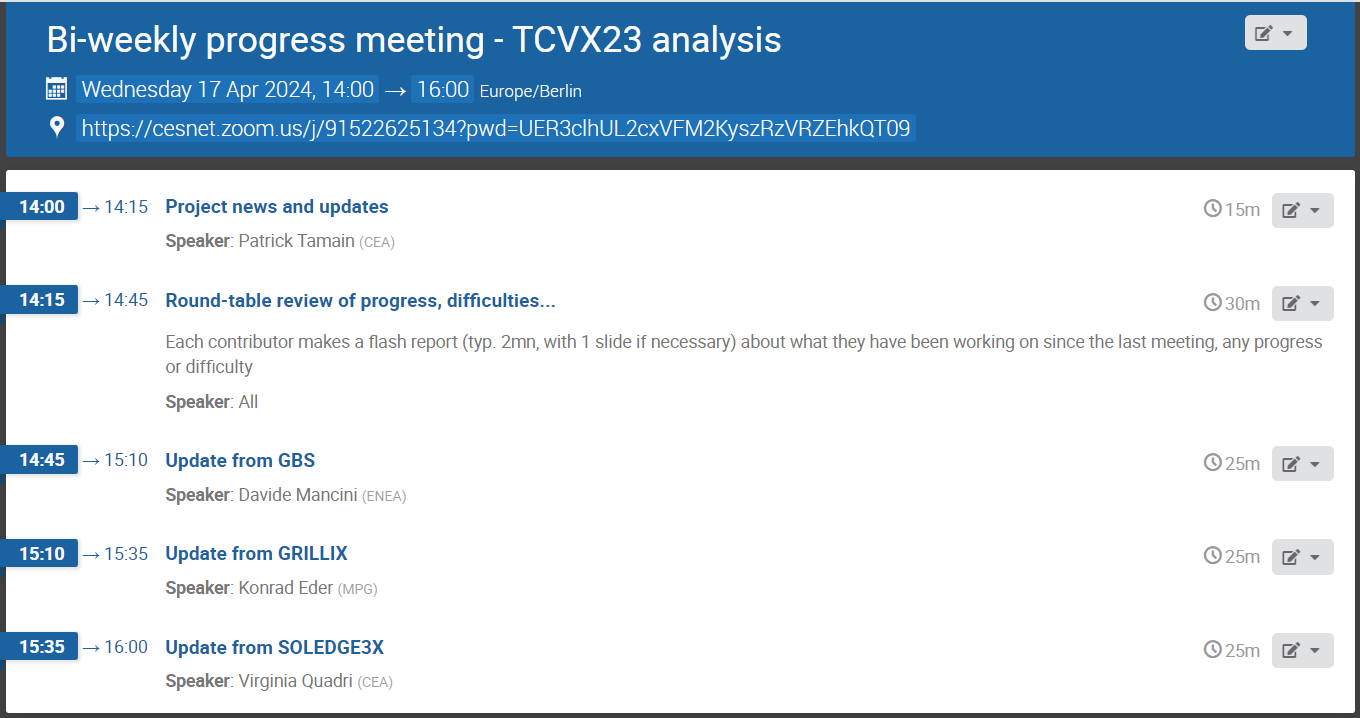 Patrick Tamain | TSVV3 regular advancement meeting – TCVX23 progress update | 17/04/2024 | Page 2
In-person workshop
Reminder: Leuven, May 29th – 31st

Wouter should send invitation letter

Agenda being defined but count on following skeleton:
Wednesday & Thursday: 8:30 – 17:30
Friday: 8:30 – 15:00

No TSVV3 bi-weekly meeting until then (would be redundant)
Patrick Tamain | TSVV3 regular advancement meeting – TCVX23 progress update | 17/04/2024 | Page 3
ACH review
Code ROs have received request from Denis Kalupin to provide feedback on ACHs

Please answer as far as you were concerned by the hubs, so mainly HPC hubs for all of you (EPFL and Barcelona)

I will answer concerning the Poznan (IMAS) and VTT (data) hubs
Patrick Tamain | TSVV3 regular advancement meeting – TCVX23 progress update | 17/04/2024 | Page 4
Latest publications
Patrick Tamain | TSVV3 regular advancement meeting – ACH workplan | 20/09/2023 | Page 5
Today’s meeting agenda
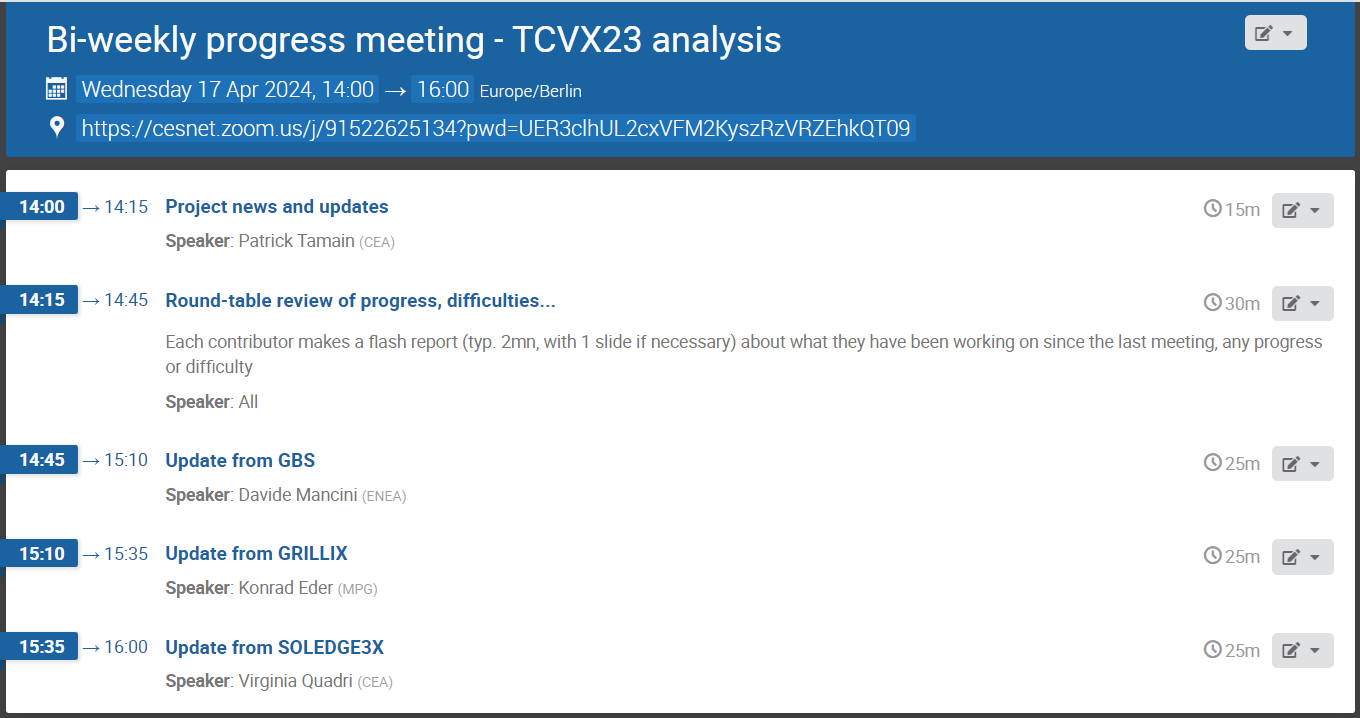 Upload presentations on https://indico.euro-fusion.org/event/2941/ or send to me please.
Patrick Tamain | TSVV3 regular advancement meeting – TCVX23 progress update | 17/04/2024 | Page 6